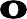 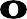 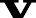 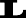 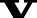 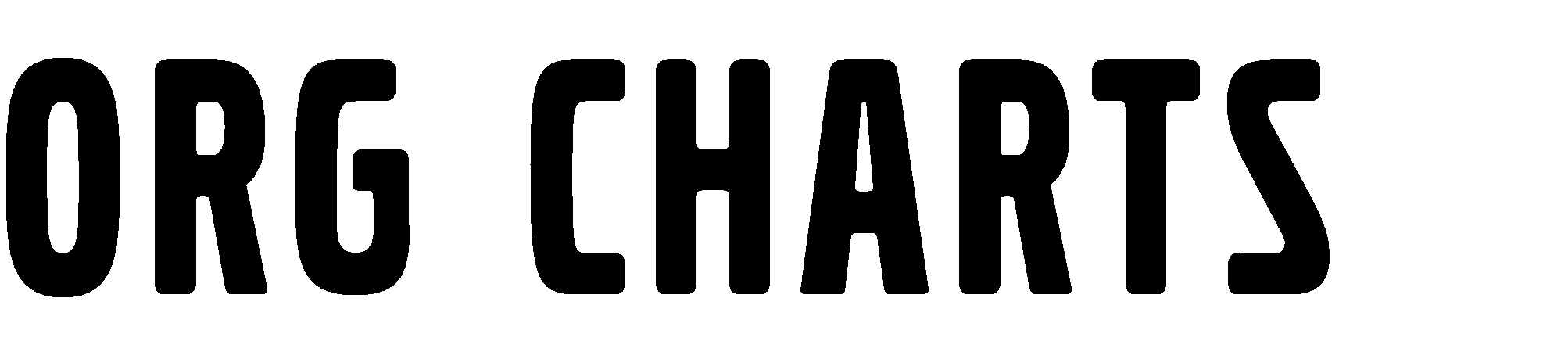 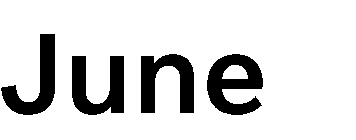 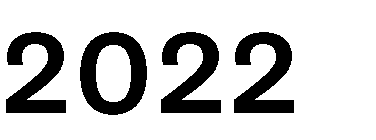 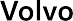 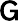 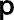 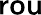 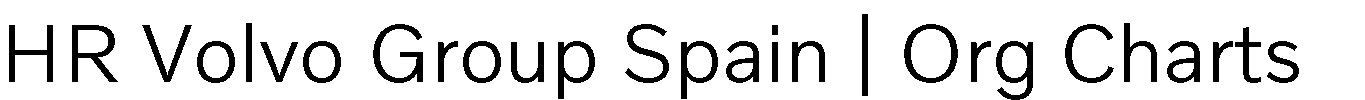 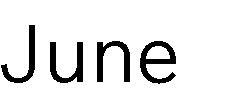 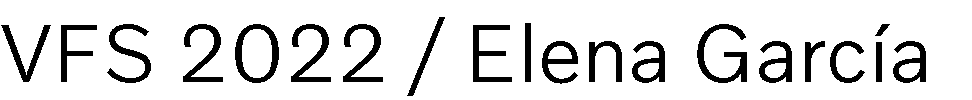 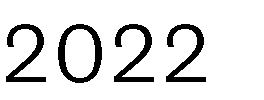 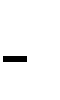 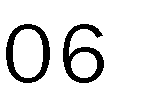 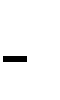 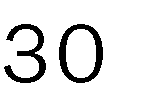 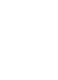 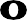 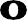 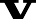 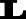 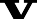 Managing Director José Mannucci
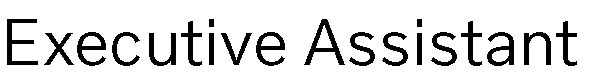 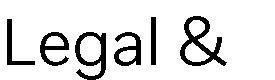 Sales Manager RT
Sales Manager VT
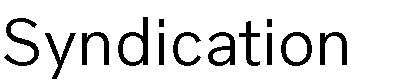 Credit Manager
Finance Manager
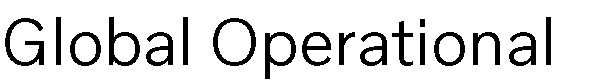 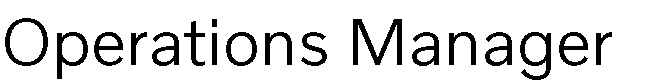 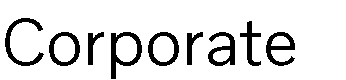 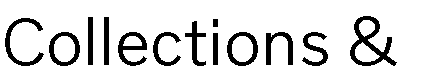 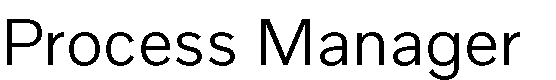 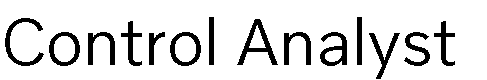 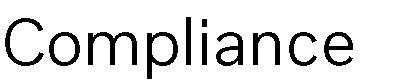 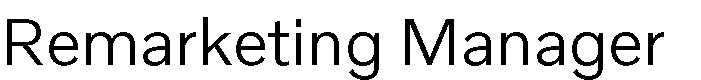 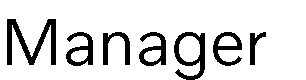 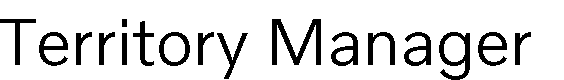 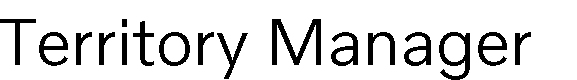 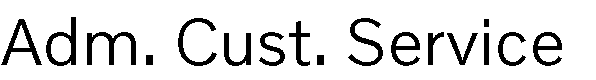 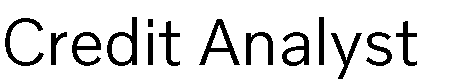 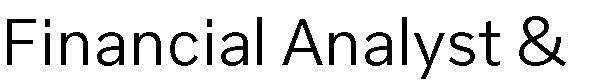 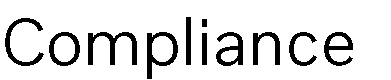 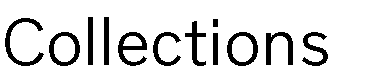 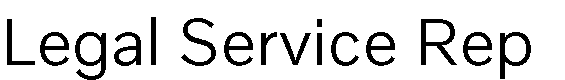 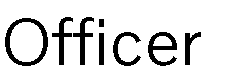 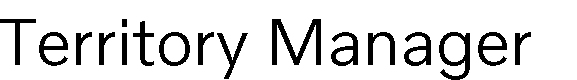 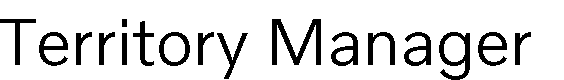 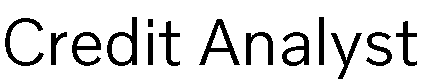 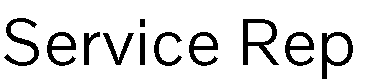 Accounting Manager
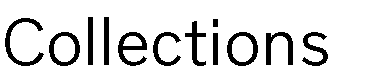 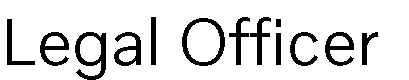 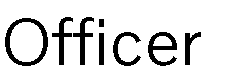 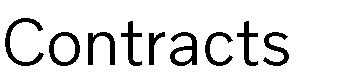 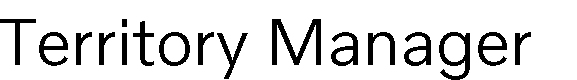 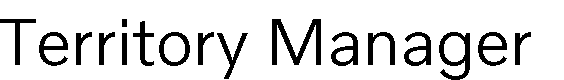 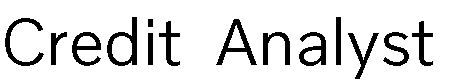 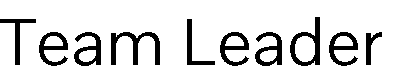 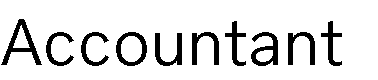 Legal Serv Representative
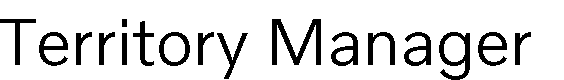 Legal Officer
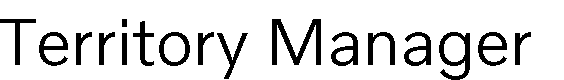 Service Rep
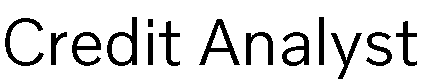 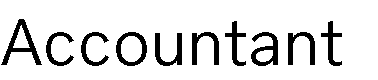 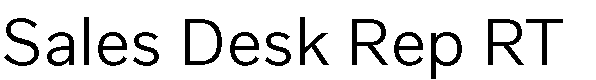 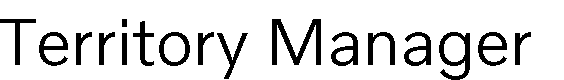 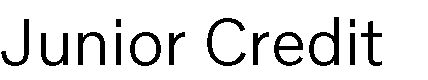 Service Rep
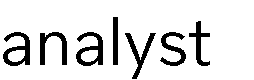 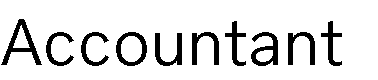 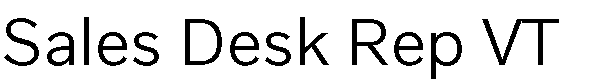 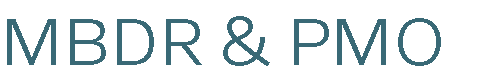 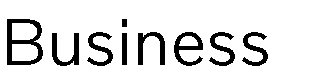 Service Rep
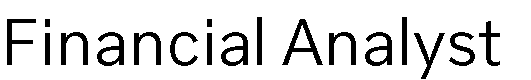 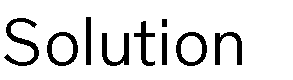 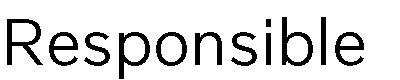 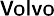 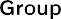 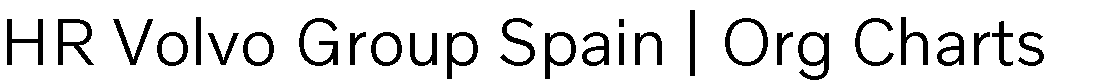 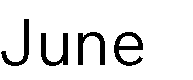 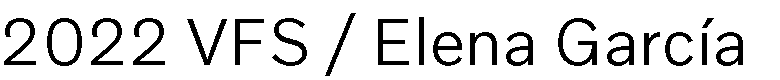 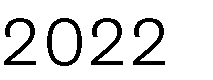 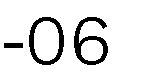 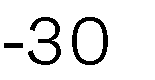 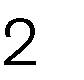